I
Презентация на тему:
Использование магнитных свойств вещества
F
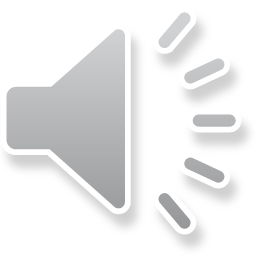 Во время взаимодействия вещества с магнитным полем изменяются не талько магнитные, но и  другие его свойства.
Все результаты взаимодействия магнитного поля вещества нашли применение в практике.
Явление усиления магнитного поля ферромагнетиками используется в различных электротехнических приборах : электромагнитный кран, в реле, в электродвигателях, в трансформаторах.
Для этого используют специальные сорта стали.
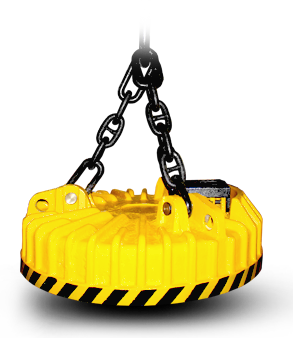 Более подробно, действие электромагнитного крана мы рассмотрим в следующем видео.
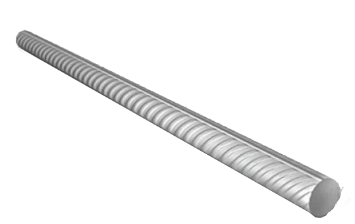 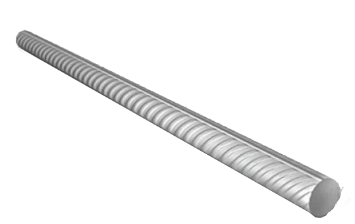 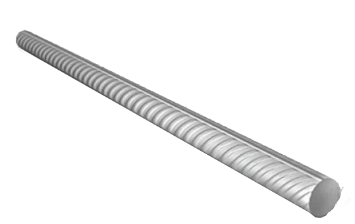 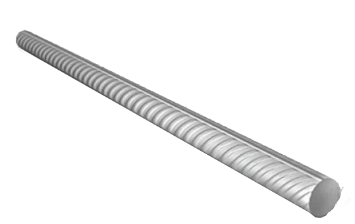 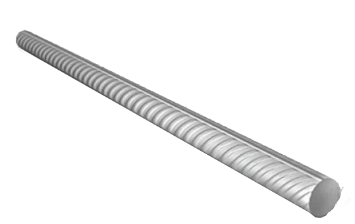 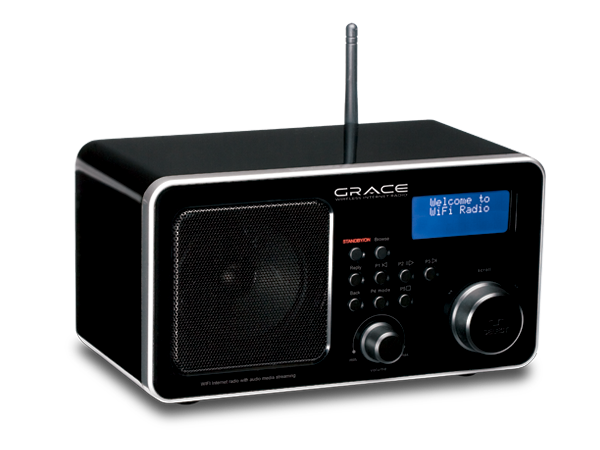 Невозможно представить современную радиоэлектронику без элементов из искусственных материалов – ферритов.
Изготовление их из материалов, имеющих высокое удельное сопротивление, что важно для высокочастотной техники.
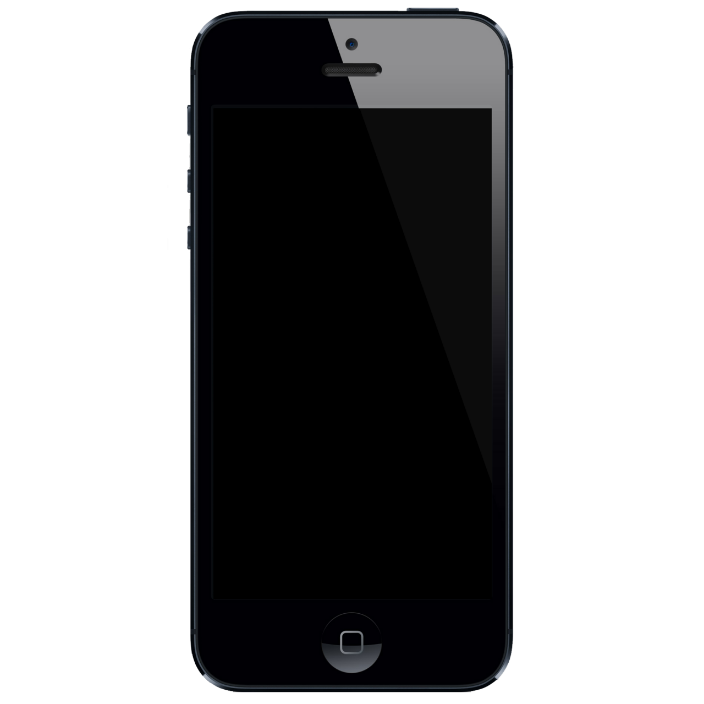 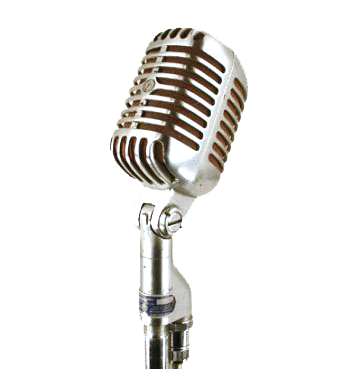 При взаимодействии с магнитным полем меняются не только магнитные, но и другие свойства вещества – механические, тепловые, оптические и даже  химические.
Все эти явления используются человеком.
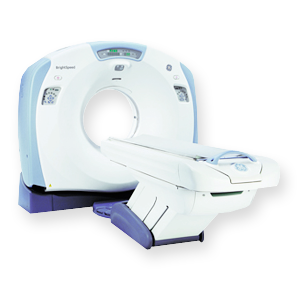 Магнитное поле лечит злокачественные опухоли, позволяет исследовать внутренние органы человека, проникать в тайны многих болезней человека .
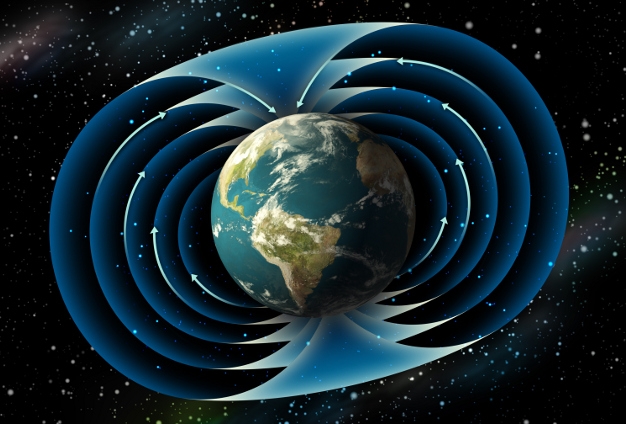 А также магнитное поле  охраняет жизнь на Земле от космических опасностей.
Презентацию подготовили:
Шепель Денис
Мащук Сергей
Шаповал Сергей
Ткаченко Илья